6.1 The Development of the Periodic Table
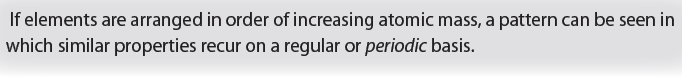 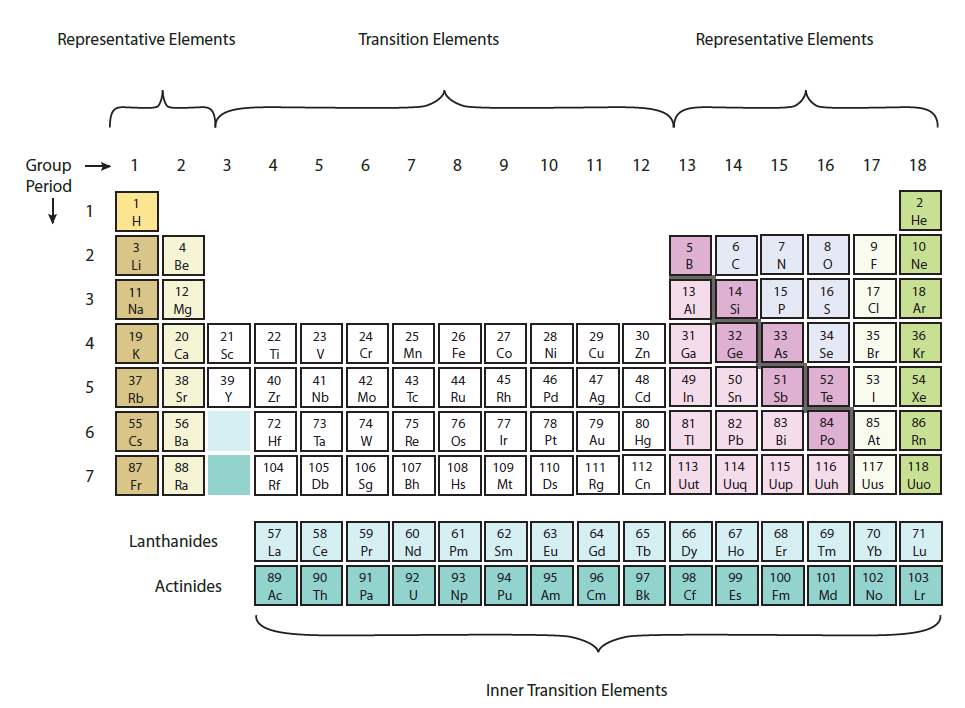 Pages: 
286 – 298
You already know this material…
Read the textbook
Do all QUICK CHECKS
 Review Problems (all)
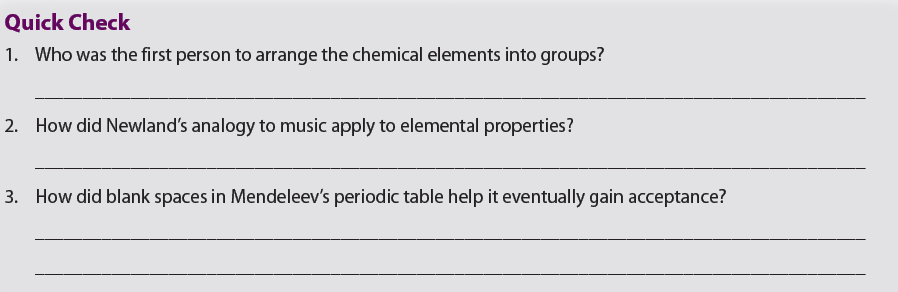 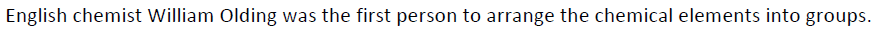 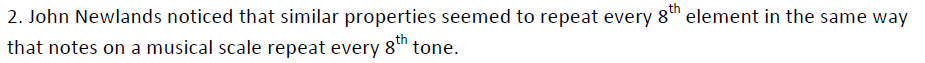 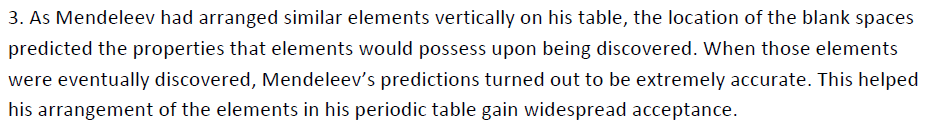 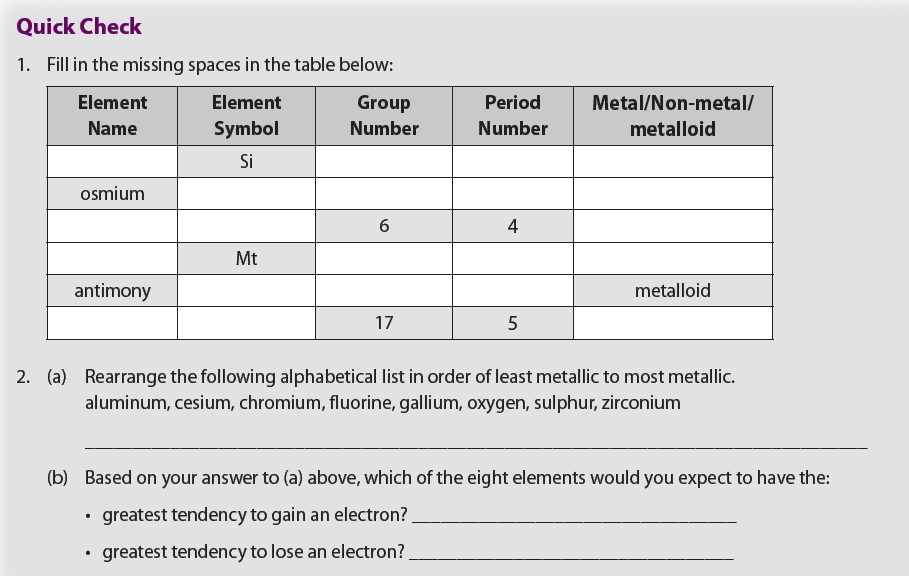 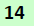 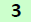 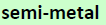 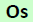 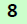 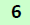 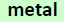 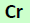 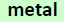 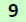 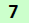 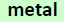 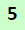 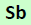 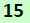 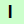 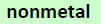 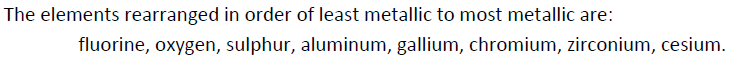 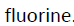 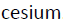 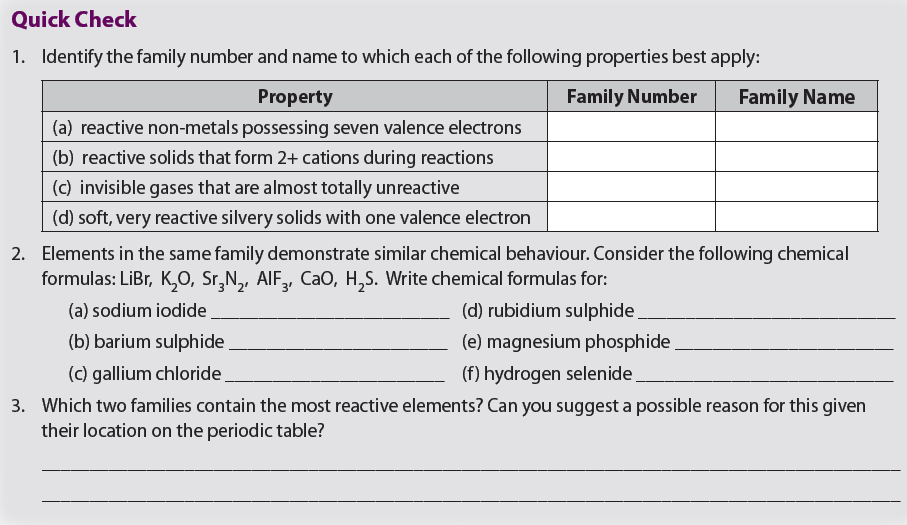 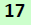 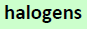 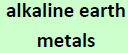 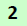 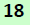 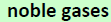 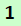 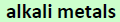 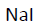 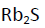 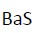 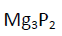 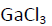 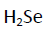 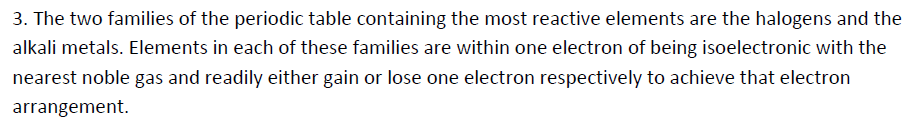 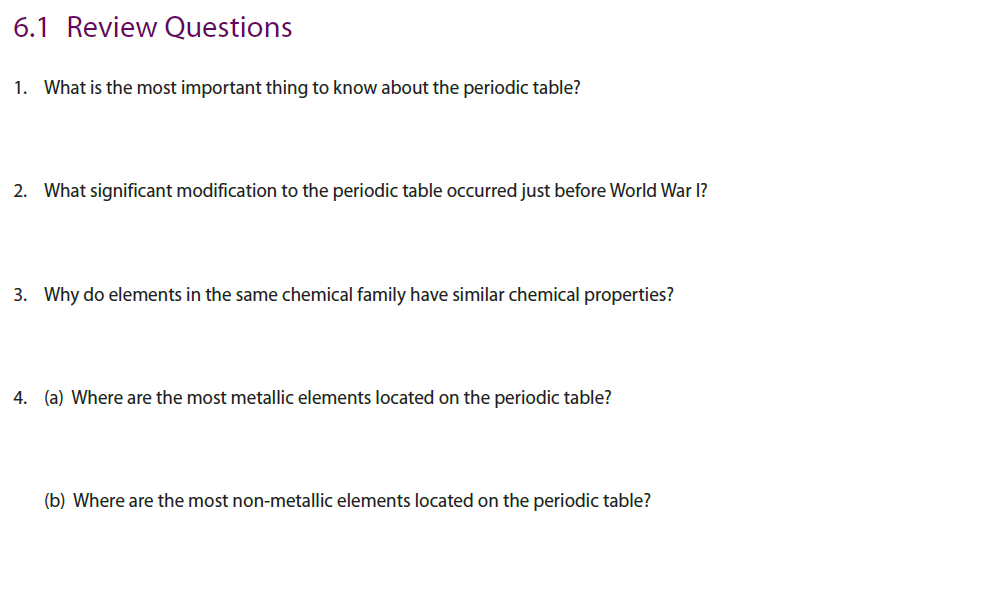 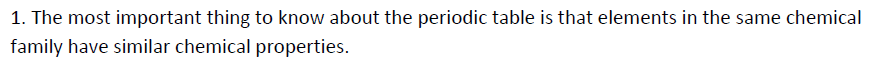 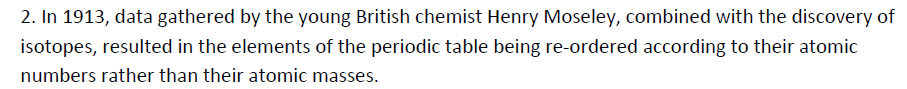 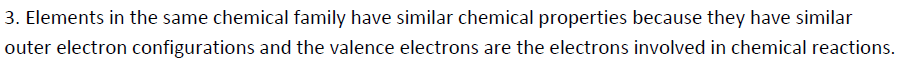 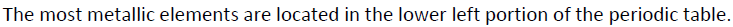 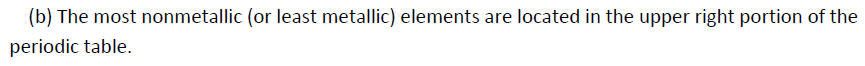 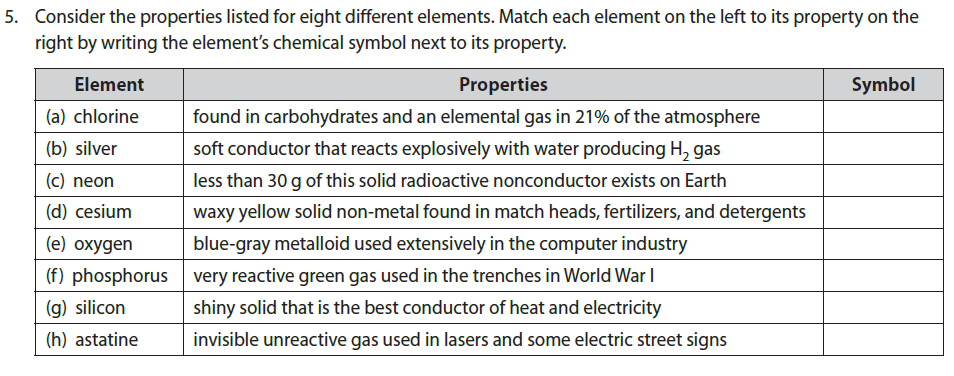 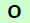 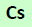 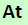 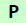 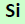 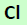 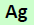 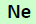 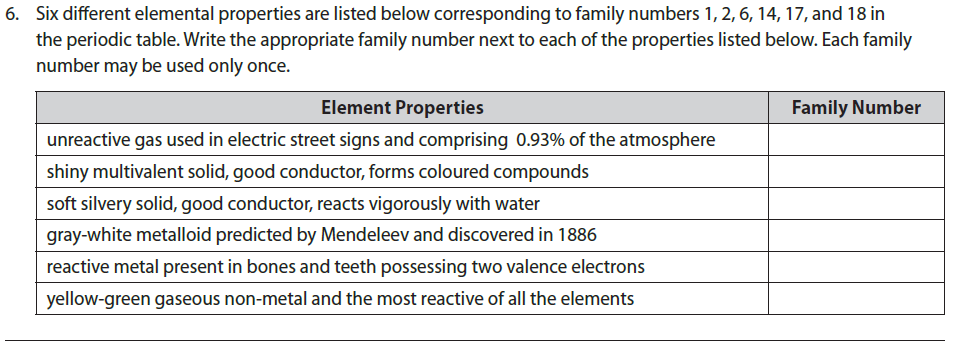 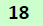 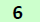 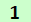 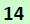 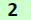 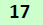 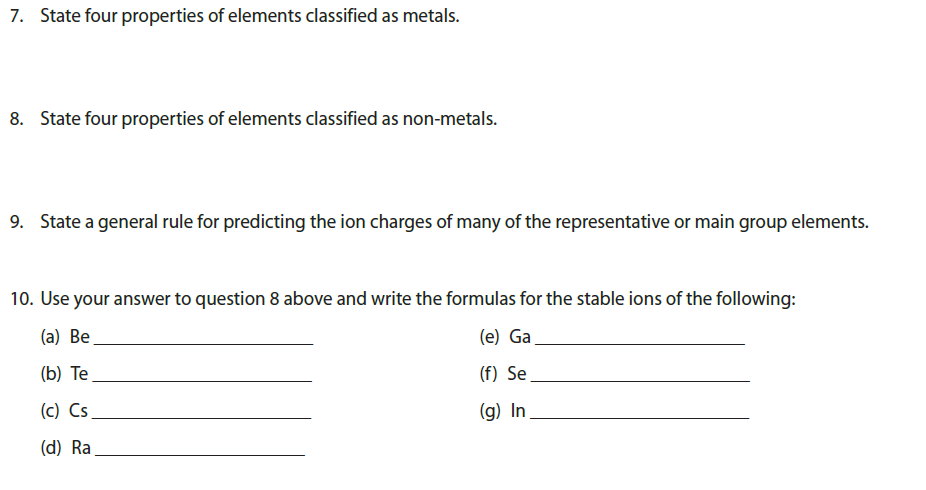 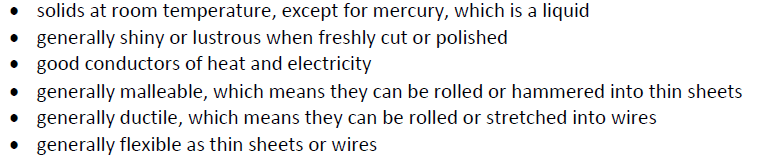 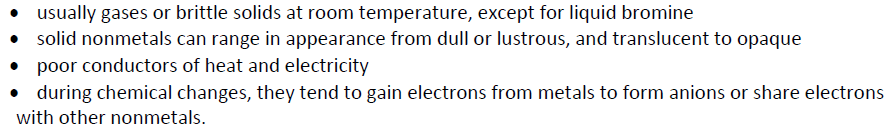 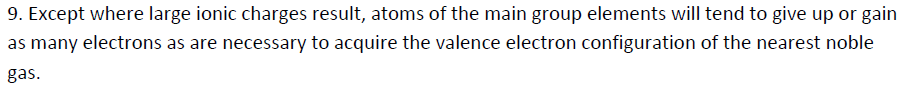 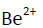 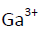 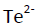 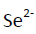 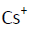 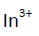 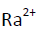 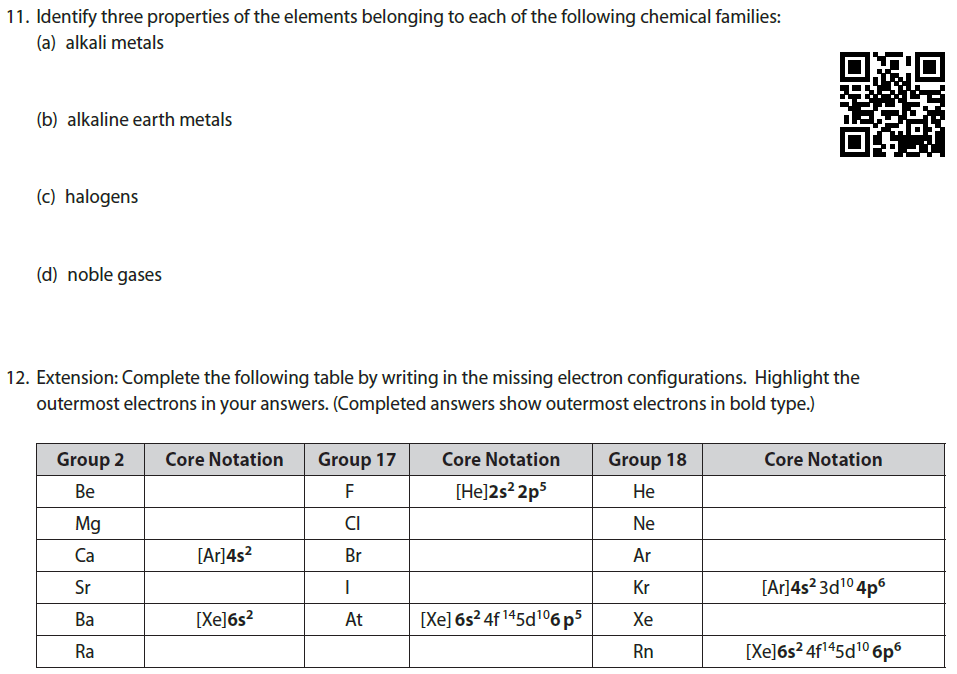 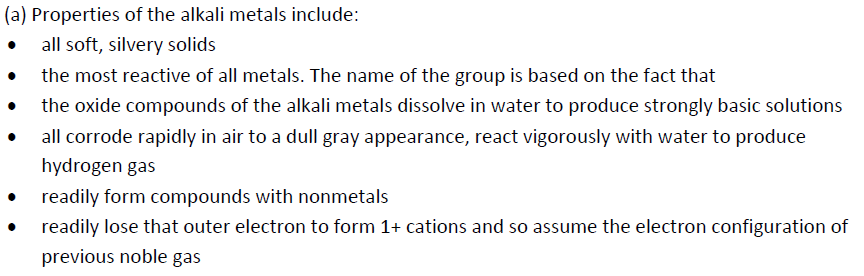 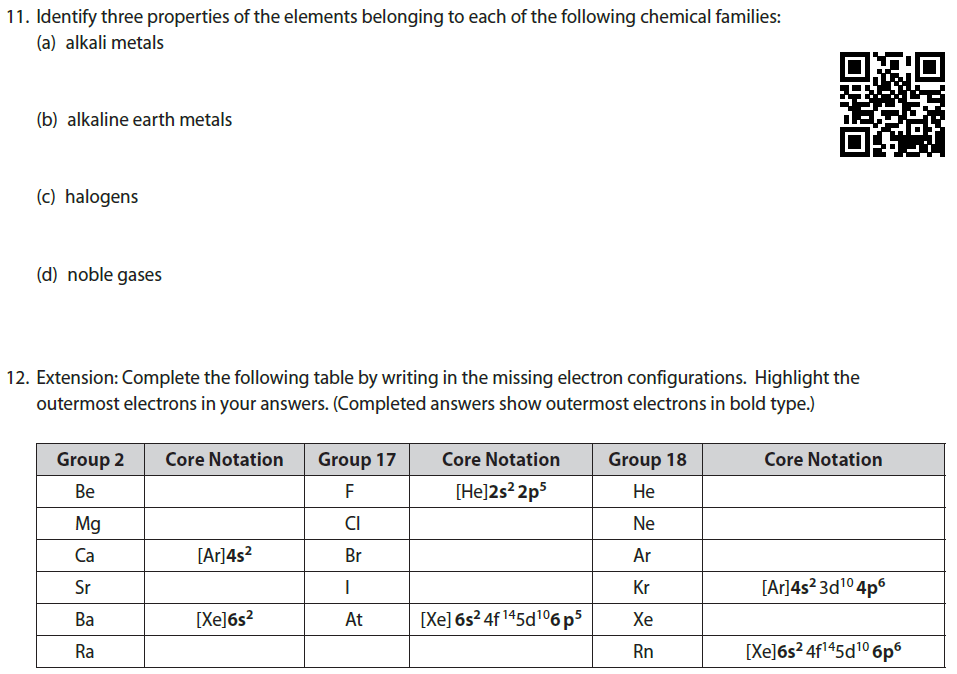 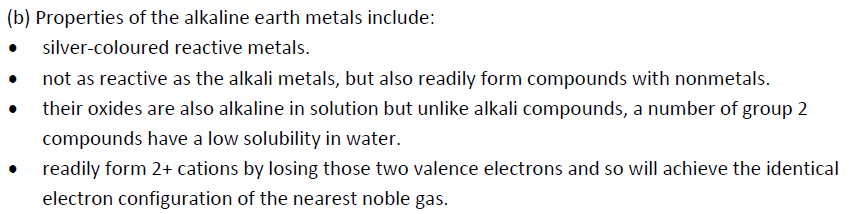 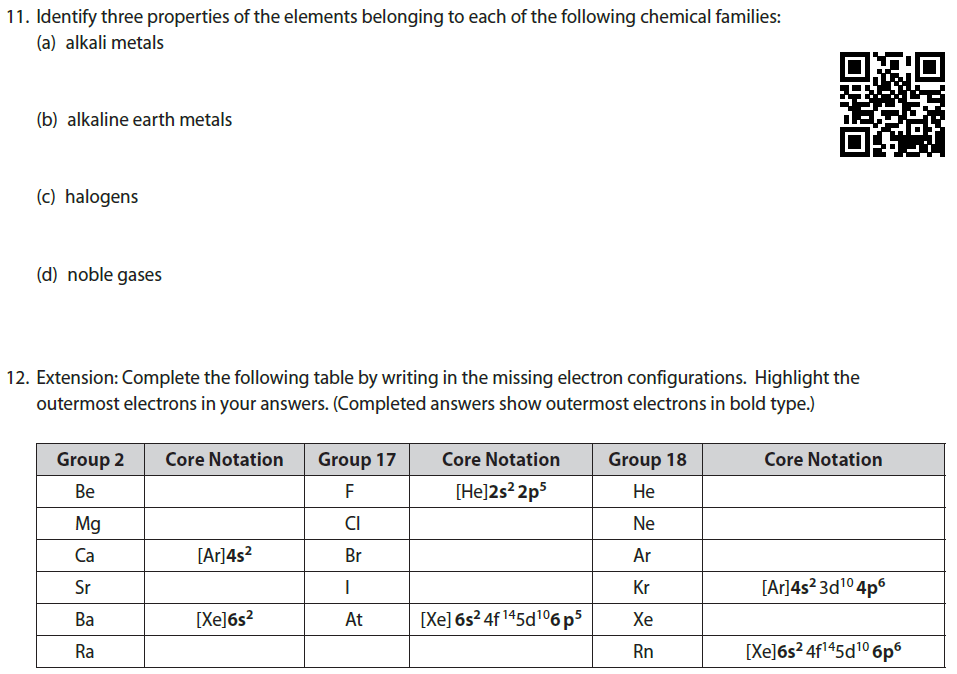 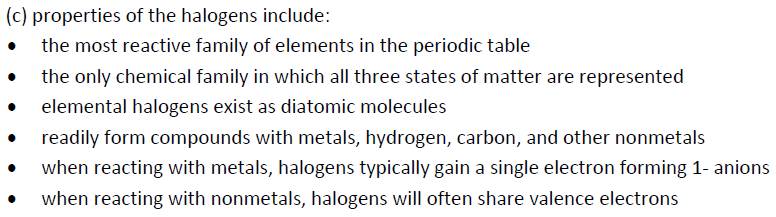 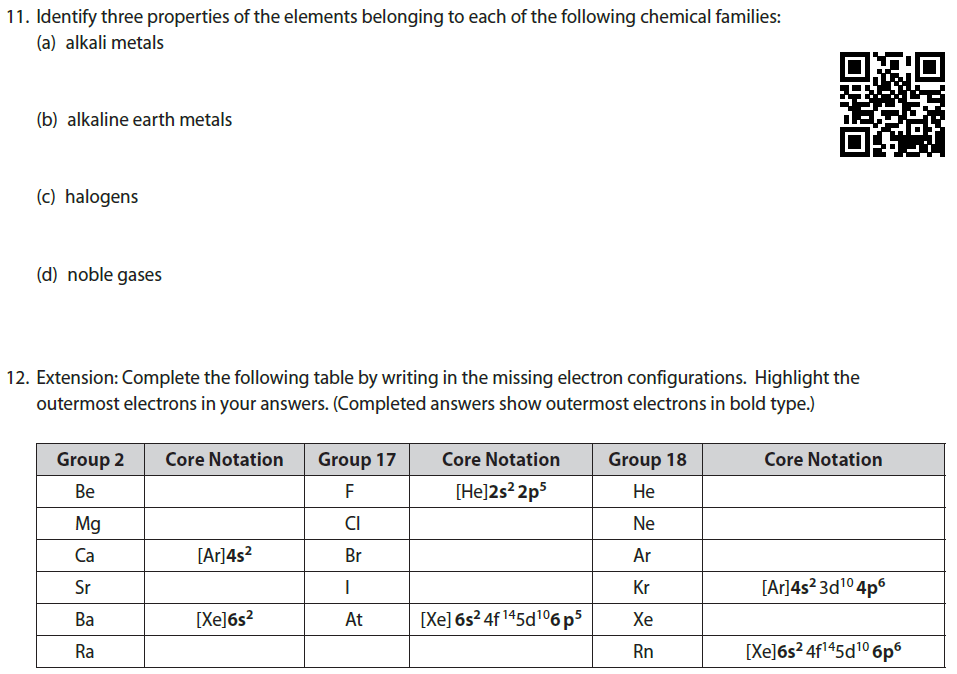 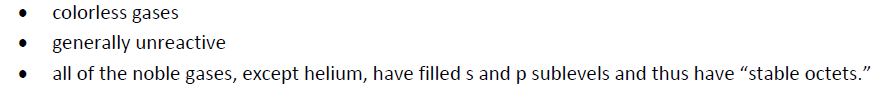 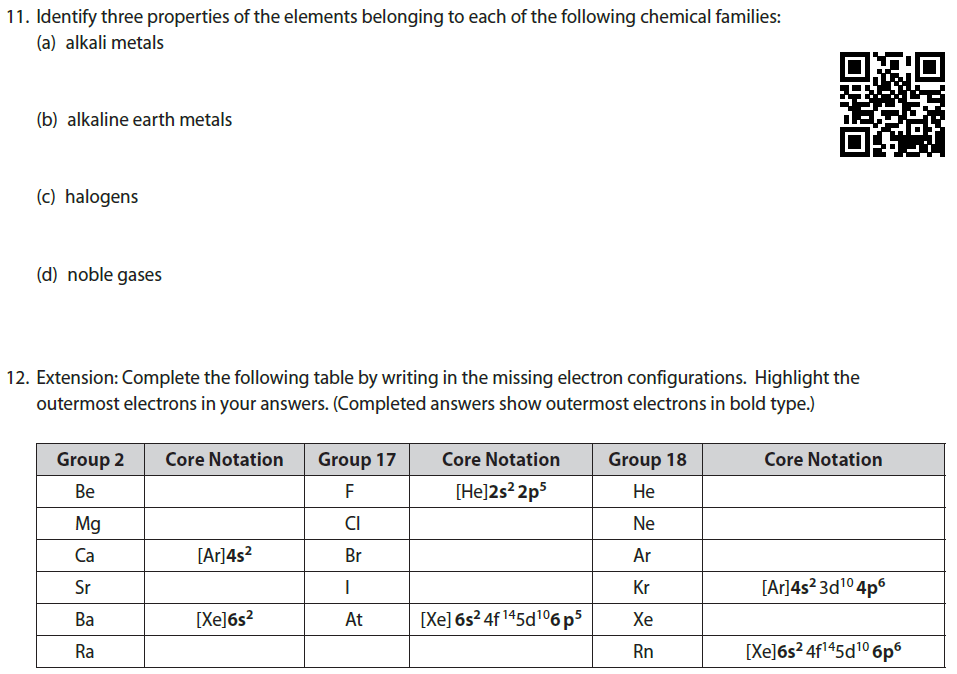 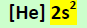 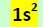 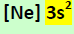 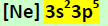 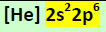 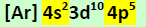 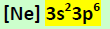 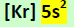 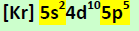 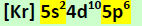 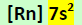 HOMEWORK
PAGE: 283 - 284

PROBLEMS: all
15